Architecture, Cytosquelette et motilité cellulaire
الهيكل الخلوي والحركة الخلوية
Introduction
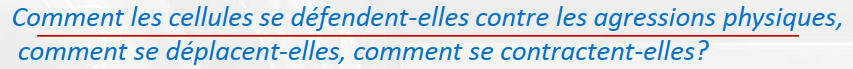 I. Généralités
     A. Définitions
1. Le cytosquelette
Le cytosol de toutes les cellules eucaryotes est parcouru d’un réseau de fibres protéiques 
qui assurent la forme de la cellule  
et y ancrent les organites en des sites définis. 
Ce réseau, appelé cytosquelette, 
est un système dynamique, s’assemblant et se désassemblant constamment.
1. Le cytosquelette
a. Est constitué d’un ensemble de filaments  (fibres) protéiques que l’on classe  en trois catégories en fonction du diamètre des filaments

2. Les microfilaments
3. Les filaments intermédiaires
4. Les microtubules
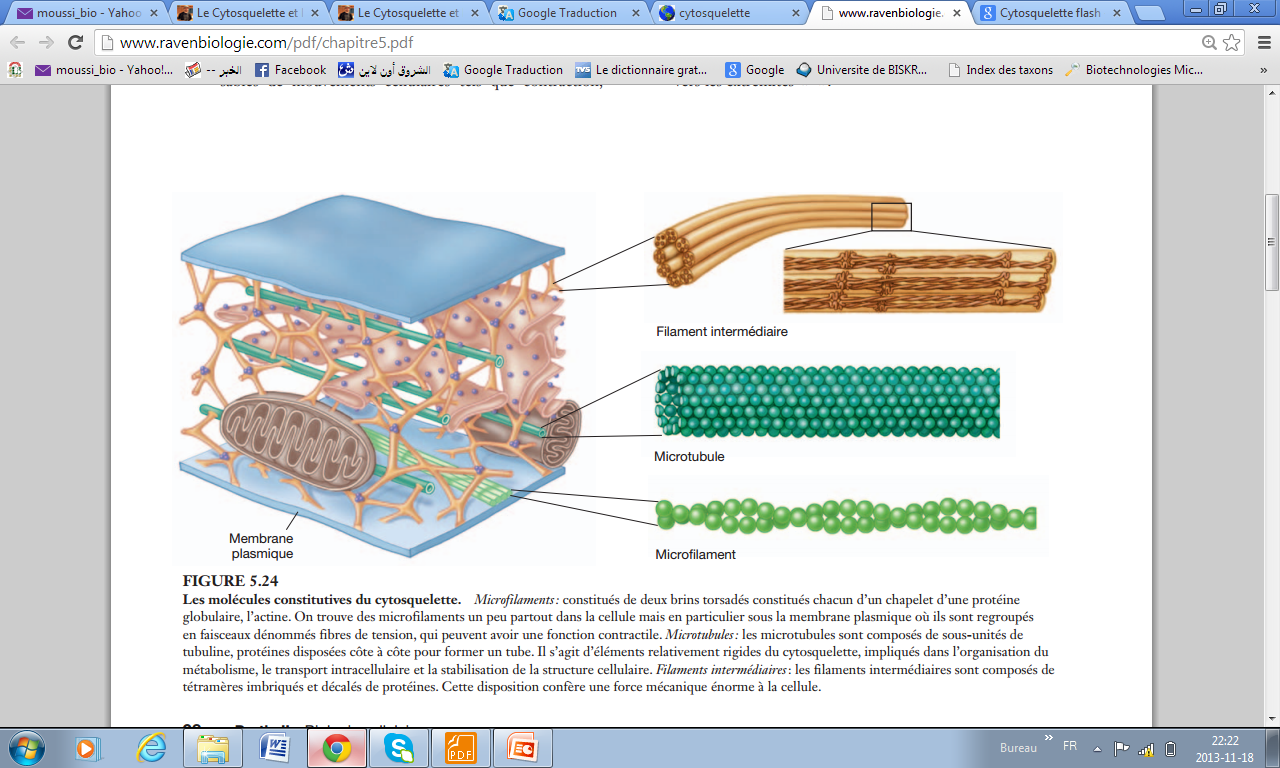 ancrage
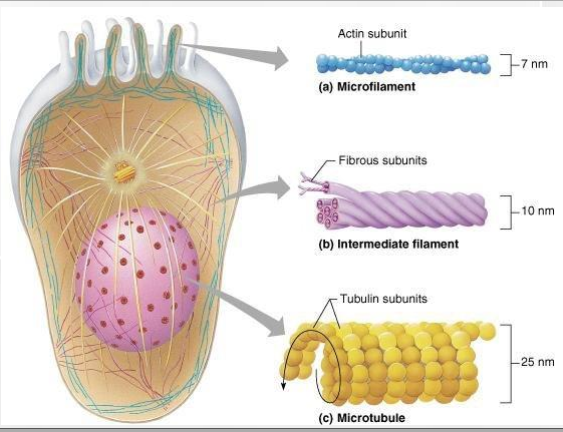 2. Les microfilaments
a. diamètre: 7 nm
b. Dans toutes les cellules eucaryotes (essentiellement musculaires)
c. Ex : les microfilaments actine
Localisation: Ils constituent un réseau principalement localisé sous la surface cellulaire.
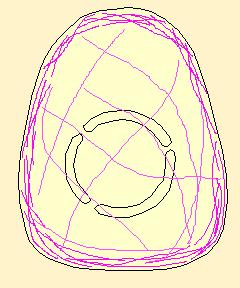 Structure : constitués de deux brins torsadés  constitués chacun d’un chapelet d’une protéine globulaire, l’actine. 

Fonction: On trouve des microfilaments un peu partout dans la cellule mais en particulier sous la membrane plasmique où ils sont regroupés en faisceaux dénommés fibres de tension, qui peuvent avoir une fonction contractile.
Actine
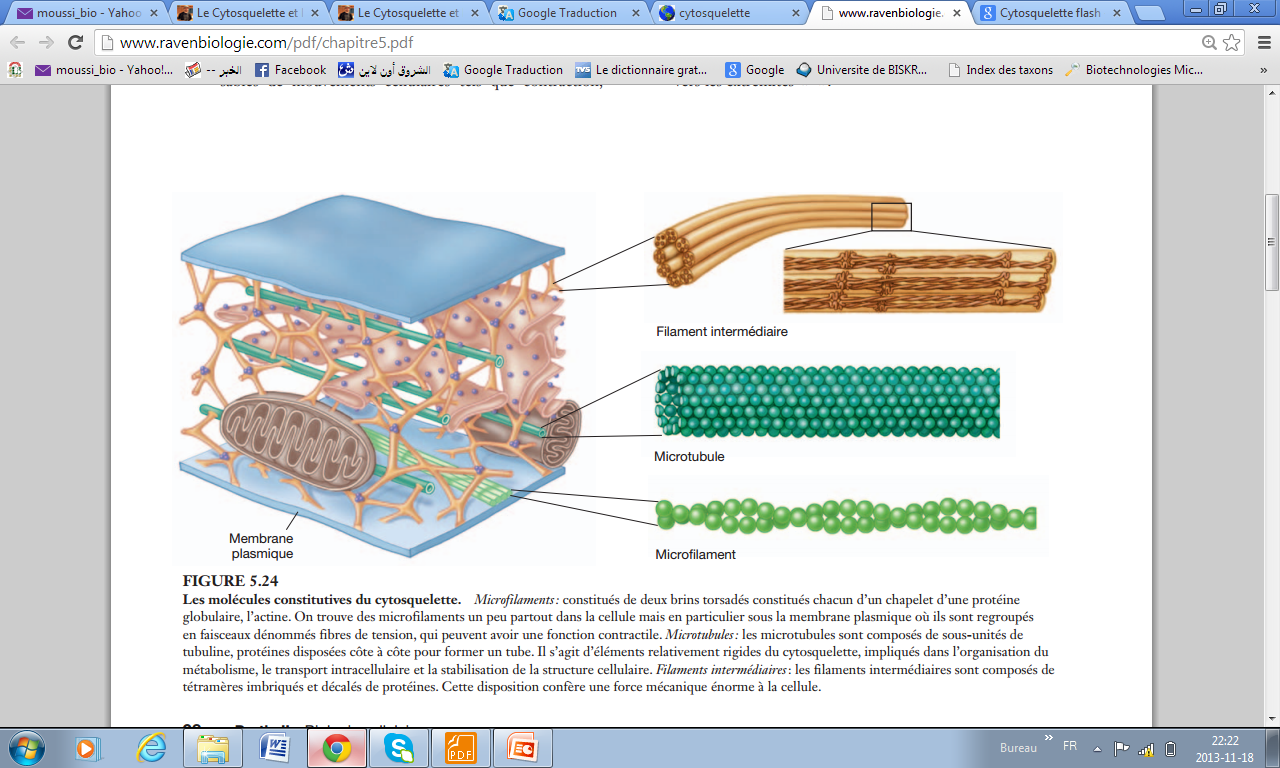 Fonctions
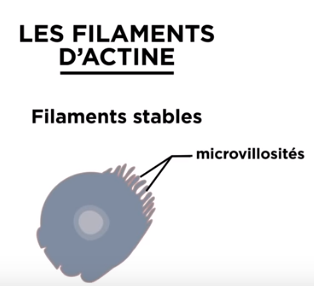 1-  Armature interne et des changements
Ex1 : les microvillosités peuvent être renforcées par un cytosquelette composé de faisceaux de filaments d'actine parallèles (allongés sur le grand axe de ces microvillosités).
Cette organisation est permise par la présence de protéines associées aux filaments d'actine qui renforcent l'armature interne.
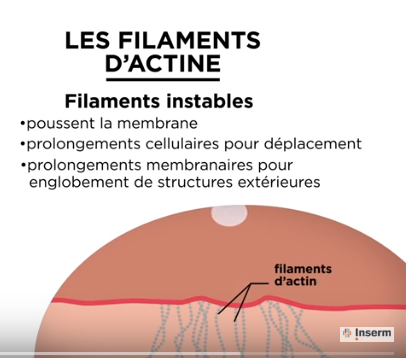 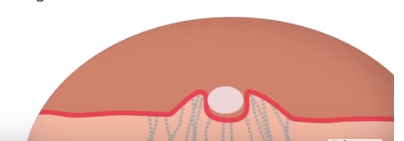 Ex…….. : 
Poussent le membrane: 
Prolongements cellulaires pour déplacement: pseudopodes
Prolongements membranaires pour englobement de structures extérieures : Endo- exocytose
Exoocytose
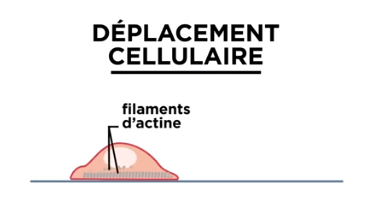 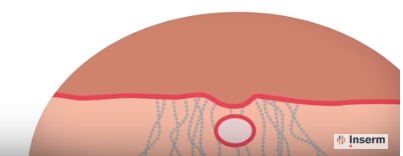 Endocytose
3. Les filaments intermédiaires
a. 10 nm
b. La constitution biochimique de ces filaments est très variée
c. Ex : neurofilaments, kératine, …
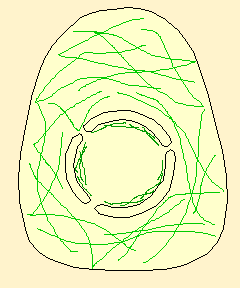 Les filaments intermédiaires constituent un réseau qui occupe tout l'espace cytoplasmique. 

Sous la membrane nucléaire interne ils constituent la lamina.
Fonctions: 

Ce sont les éléments les moins dynamiques du cytosquelette;

Ils sont très importants pour la structure du noyau;

- Ils permettent l'ancrage des organites.
3. Les filaments intermédiaires
On distingue
1. les filaments à kératine qui sont caractérisés par de nombreux ponts disulfures; on les trouve dans  les cellules épidermiques des vertébrés, les cheveux, les poils, les ongles et autres
2. les filaments à  desmine qu'on retrouve dans les cellules musculaires des muscles lisses, striés et dans le muscle cardiaque 
ils relient les myoﬁlaments entre eux et à la membrane plasmique.
3. la lamina nucléaire présente dans le noyau appliquée contre la membrane interne du noyau ; c'est une couche protéique fibrillaire dont les protéines sont des lamines.
4. Les microtubules
a. 25 nm
b. Présents dans toutes les cellules eucaryotes
centrosome
centriole
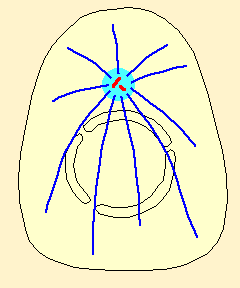 Les microtubules sont des tubes cylindriques  creux  

d’un diamètre d’environ 25 nm, de longueur variable et sont en général rectilignes , 
Structure: formés de 13 protofilaments protéiques disposés en couronne.
Chaque protofilament est 
constitué de  dimères de  tubuline
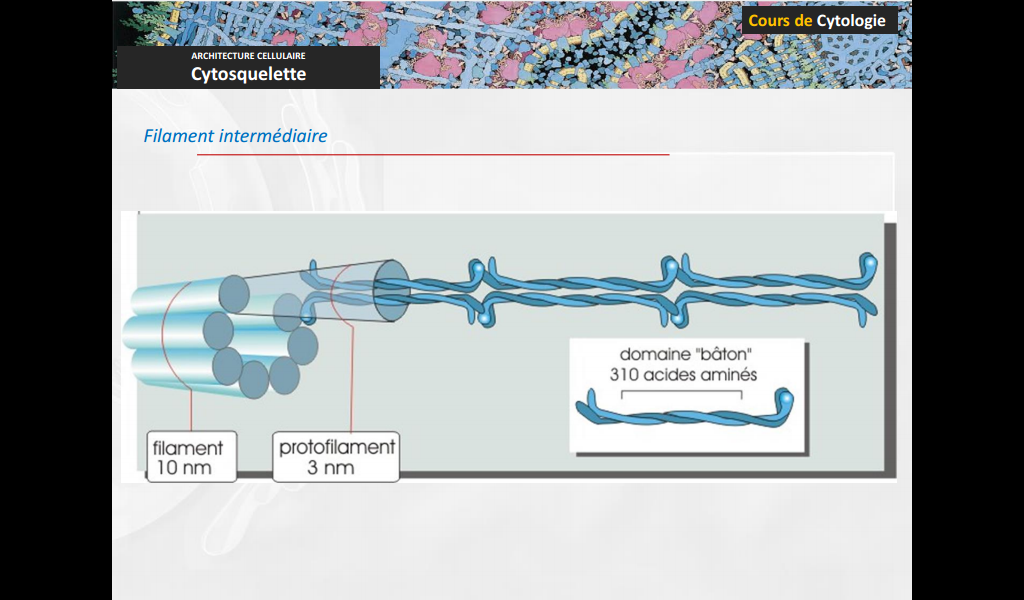 Les microtubules constituent un "réseau" dont le centre est situé au niveau du centrosome.
Les microtubules sont généralement associés en structures complexes dont:
. Centriole
. Axonèmes des cils et des flagelles
L'axonème est la partie axiale et motrice d'un cil ou d'un flagelle d'une cellule eucaryote. 
Par exemple dans le flagelle du spermatozoïde.
Fonctions des
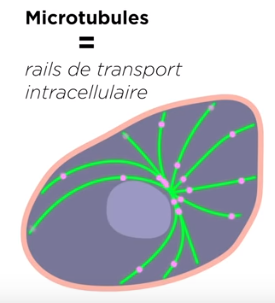 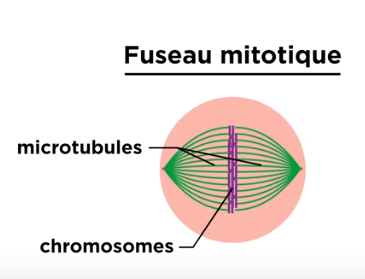 2
1
Séparent la cellule (chromosomes) lors de la division cellulaire.
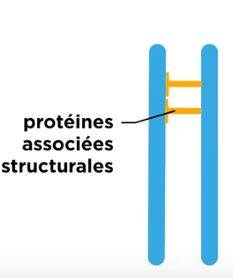 3
Mouvement des flagelles
Conclusion
Le cytosquelette rencontré uniquement chez les cellules eucaryotes, est un système formé de microstructures protéiques fibreuses, qui est solidaire de la membrane plasmique et des organites, ainsi que de l'enveloppe nucléaire. 

Le cytosquelette confère une forme à la cellule. 

Il est égalent responsable de la dynamique cellulaire
Rôles
Morphologie de la cellule
Déformation du polynucléaire par émission de pseudopodes
Cellules nerveuses
Motilité cellulaire
Mouvements cellulaires
Transport vésiculaire:  L’exocytose et l’endocytose
Contraction de la cellule (Contraction musculaire: cellules musculaires)
Déplacements de la cellule (mouvements grâce aux pseudopodes, filaments)
Division cellulaire (mitose)
Mouvements des organites
Déplacements des mitochondries
Transport axonal
Le cytosquelette est responsable de l‘ossaturede la cellule. Il est l’élément moteur du mouvement.